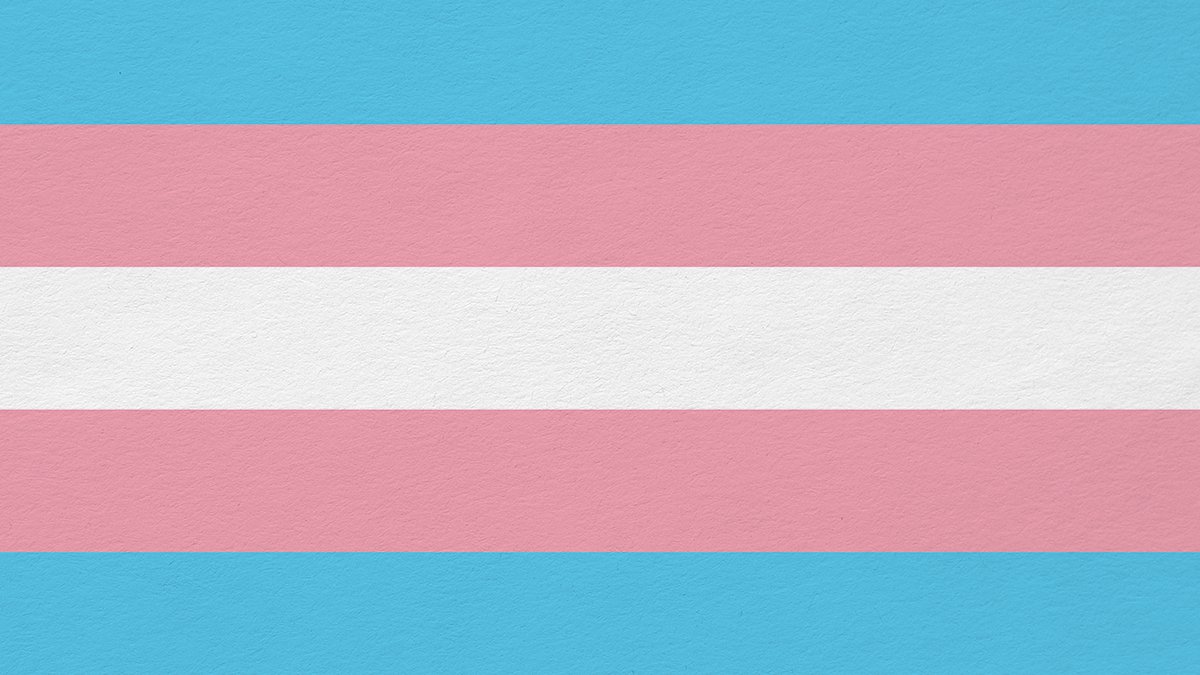 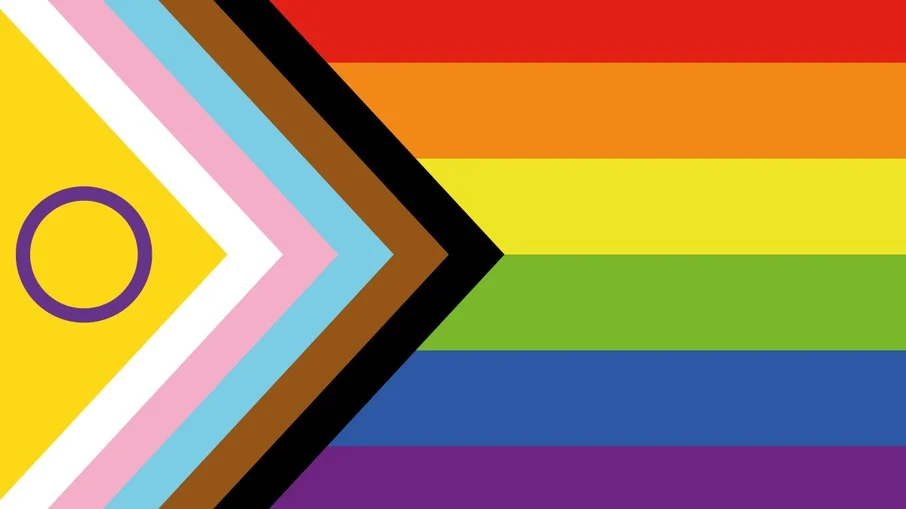 XXI Seminário LGBTQIA+ 
do 
Congresso Nacional
Júlio A. P. Batatinha
Endocrinologista e Metabologista 
USP- SP
Evidência Científica
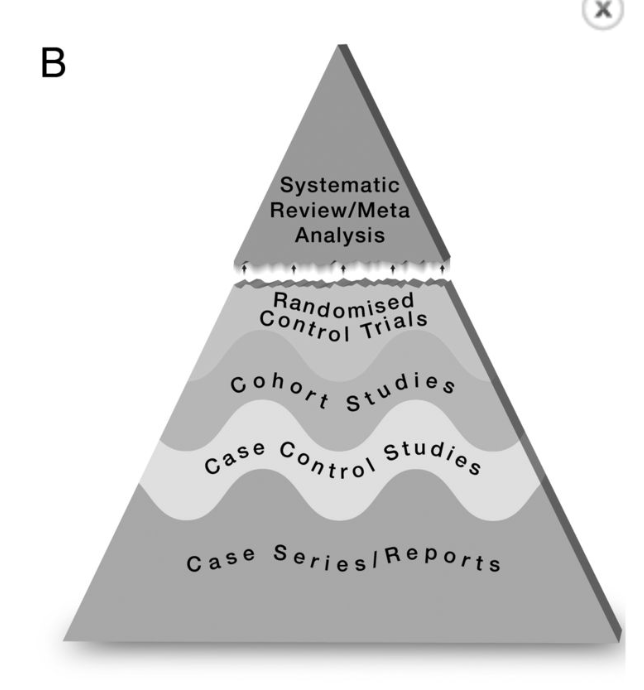 Murad MH,  Evid Based Med. 2016
[Speaker Notes: Estudo Holandês]
Sexo ≠ Gênero
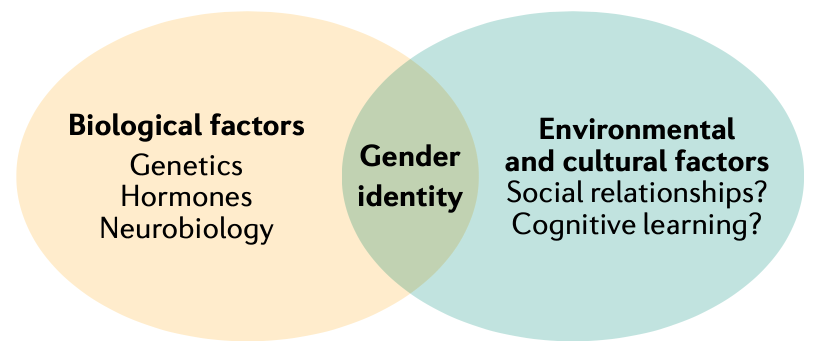 Rosenthal, Stephen M. Challenges in the care of transgender and gender-diverse youth, Nature Reviews, Aug/2021
[Speaker Notes: Foi analisado o número de repetição(tamanho) dos núcleotídeos TA na região promotora do gene do Receptor de Estrógeno]
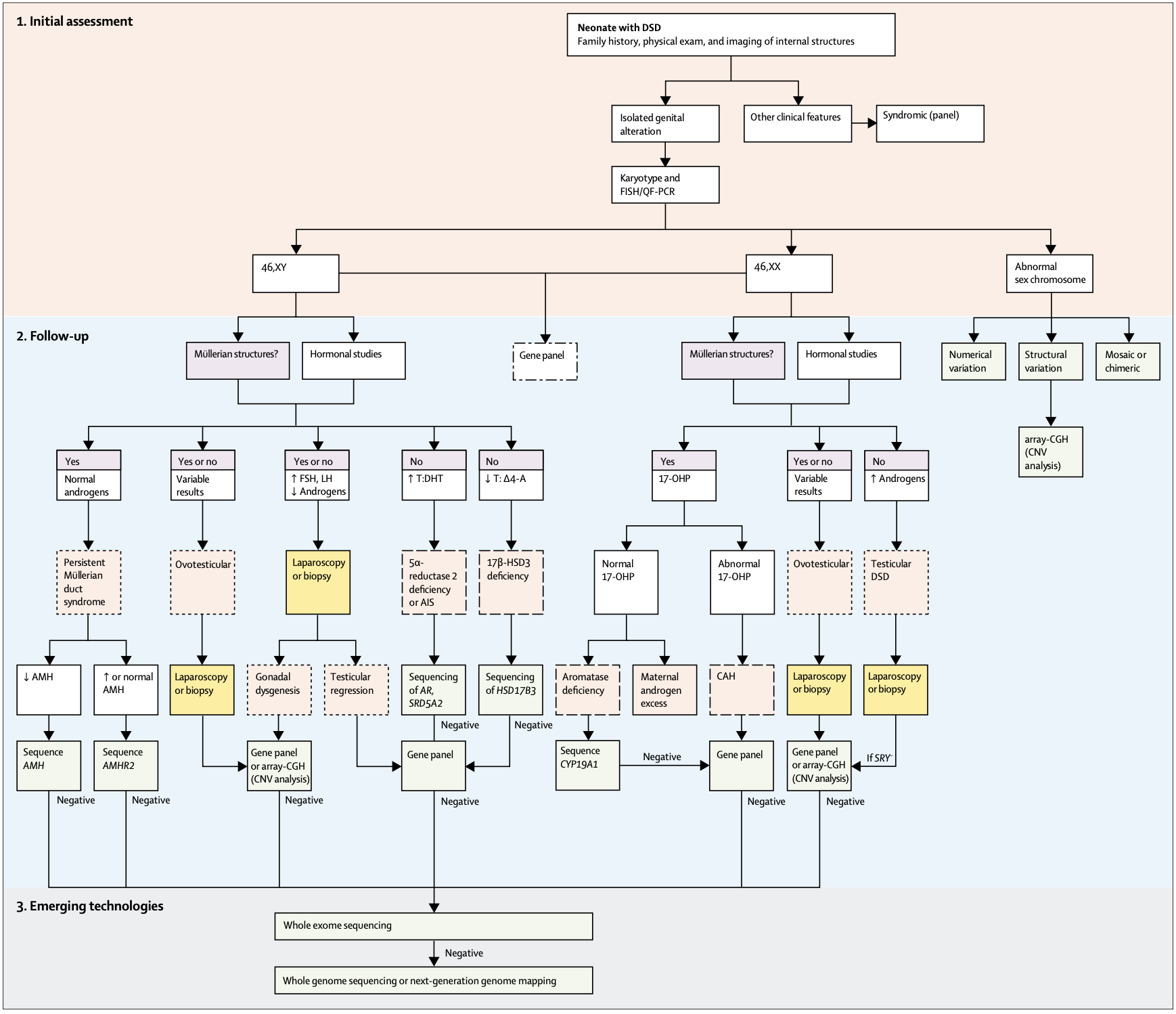 Binariedade Sexual
Reyes AP, Nat Rev Urol. 2023
[Speaker Notes: Kaiser Permanente Northern California health system who were referred to a specialty transgender clinic between February 2015 and June 2018 

During the post-GeMS period (2007– 2009), 57 patients presented with an average of 19 patients per year. This fourfold increase in the per annum rate is illustrated in this graph. 
Gender Management Service (GeMS),]
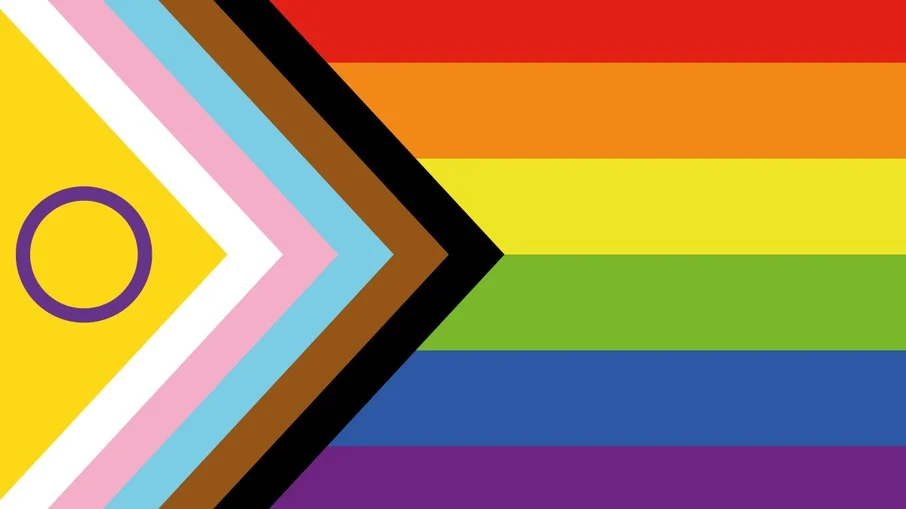 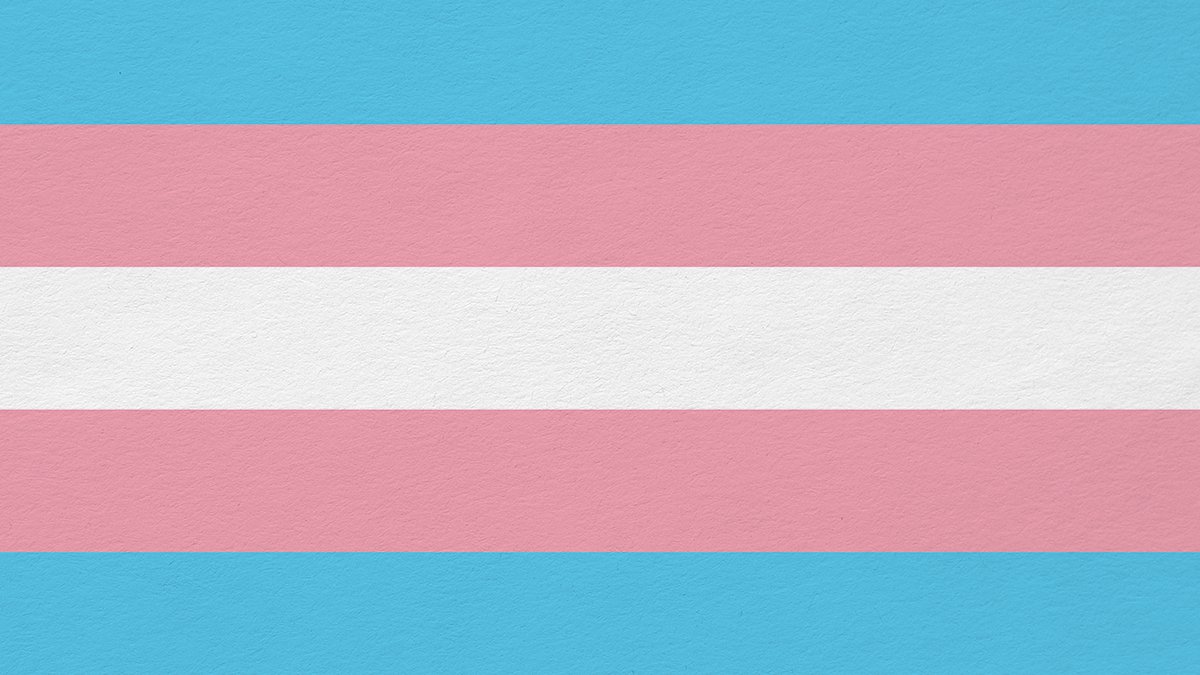 Vivências LGBTI+
-Mulheres cis. lésbicas - ↑Doenças crônicas; ↓Qualidade de vida
-Homens cis. gay- ↑Cânceres, ↑Doenças Cardiovasculares 


Incidência de Doenças Crônicas:
 Hábitos de Vida1 + Contexto Social2


1- Tabagismo, Alimentação, Atividade Física, Estresse, Qualidade do Sono
2- Renda, Segurança Alimentar, Trabalho, Local de Moradia
Cunningham TJ, X 2016. MMWR Morb Mortal Wkly Rep. 2018
Estresse de Minoria
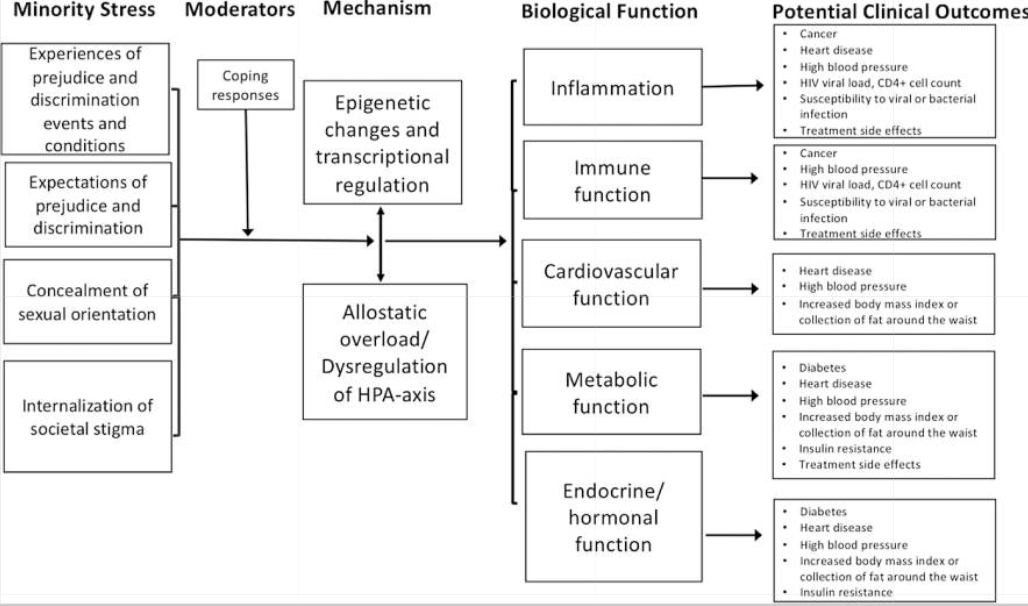 Gordon AR. Ann Behav Med. 2021 Jun
[Speaker Notes: Quanto mais tempo após a menopausa, menos E2-> maior risco CV
WHI- aumentou AVC e IAM

Cisgender-> photo 1-> more testosterone in female and less in male correlates with abdominal adiposity, obesity, etc

SOP- mais RI e sndme metab -> terapia anti-androgenica melhora resist insulinicca]
Suporte Social a Crianças Trans
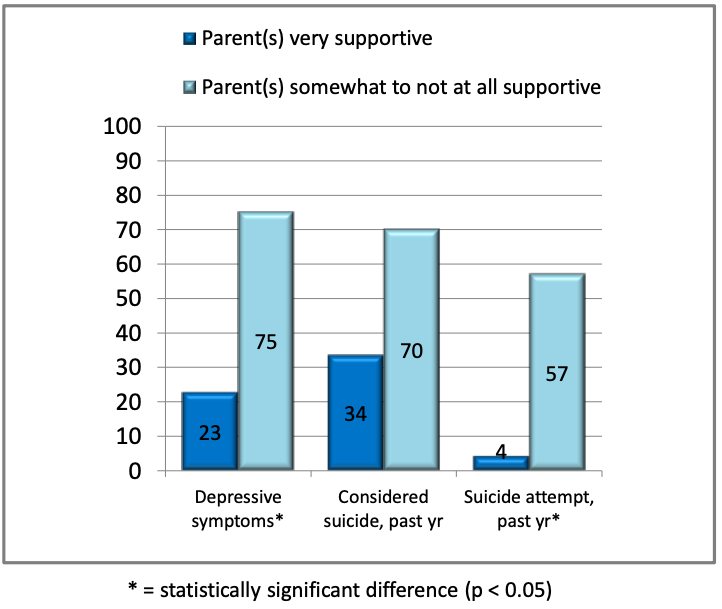 Travers, TransPULSE
Idade de Acesso a Serviços de Saúde
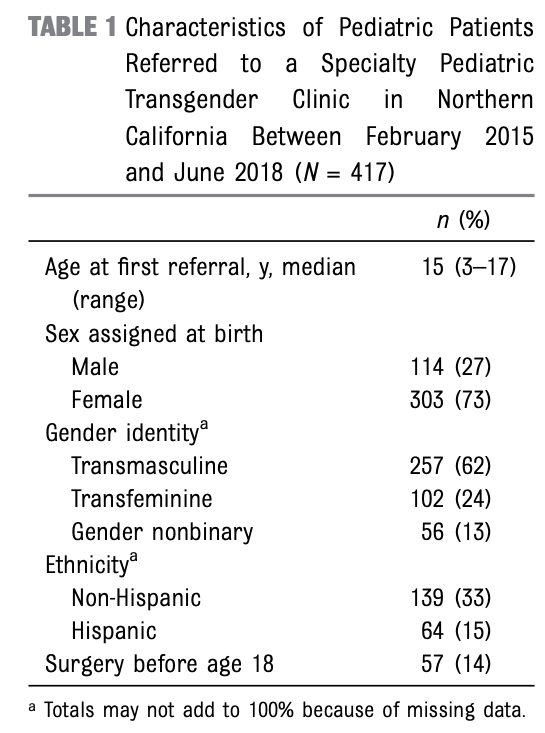 Homens Transgêneres
Mamas
Contorno Corporal
Estatura
Mulheres Transgêneres
Pelos faciais/alopécia
Mudanças esqueléticas
Tom da voz
Cartilagem tireóidea
Norman P. Spack,PEDIATRICS Volume 129, Number 3, March 2012
III- Afirmação de Gênero- Uso do nome social
Uso do nome social – protege as crianças Trans?
4 cenário
Lar
Escola
Trabalhos/Atividades extra-acadêmicas
Amigos Próximos

1 cenário a mais : 
↓ Sintomas Depressivos*
↓ 29% Ideação Suicida*
↓56% Comportamentos Suicidas! (Auto-mutilação e tentativas de suicídio)*
*=P<0,05
Stephen T. Russell ; J Adolesc Health. 2018
[Speaker Notes: Use of PM?]
Terapias Hormonais em jovens Trans
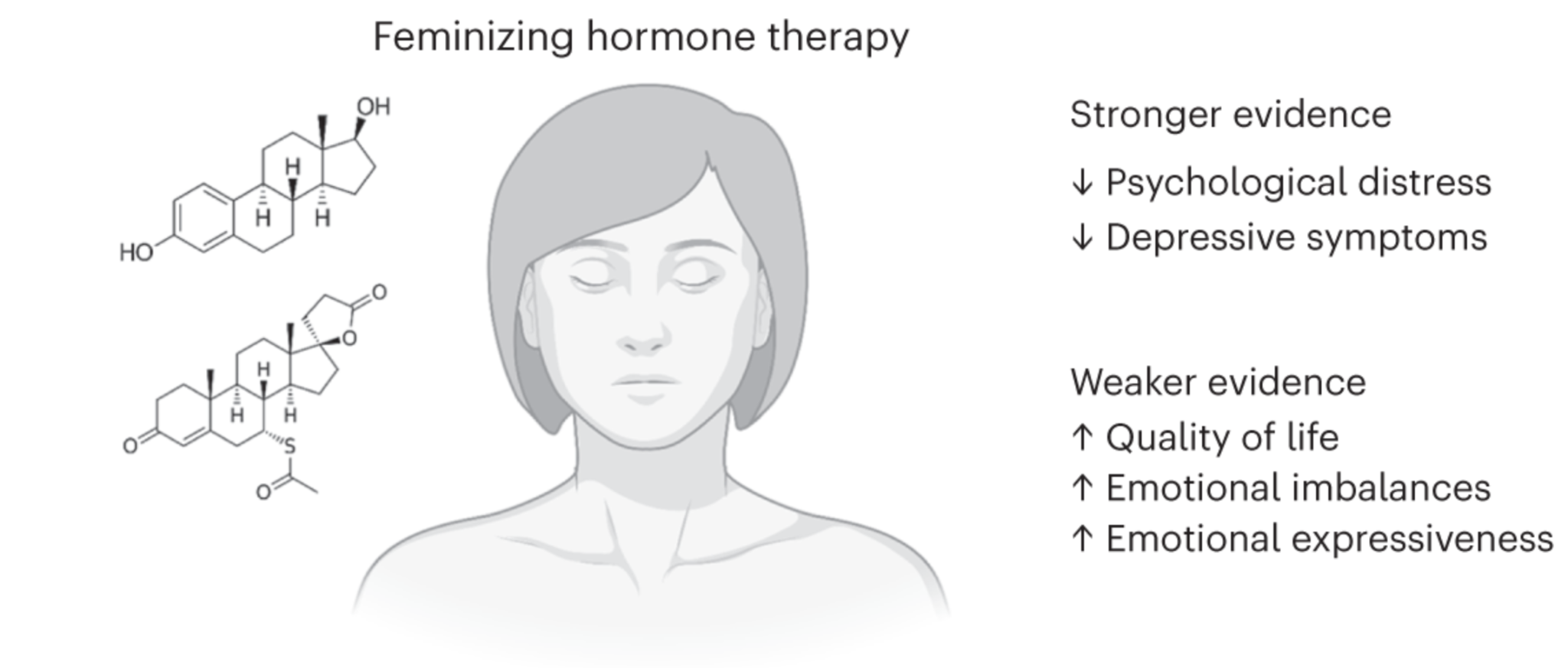 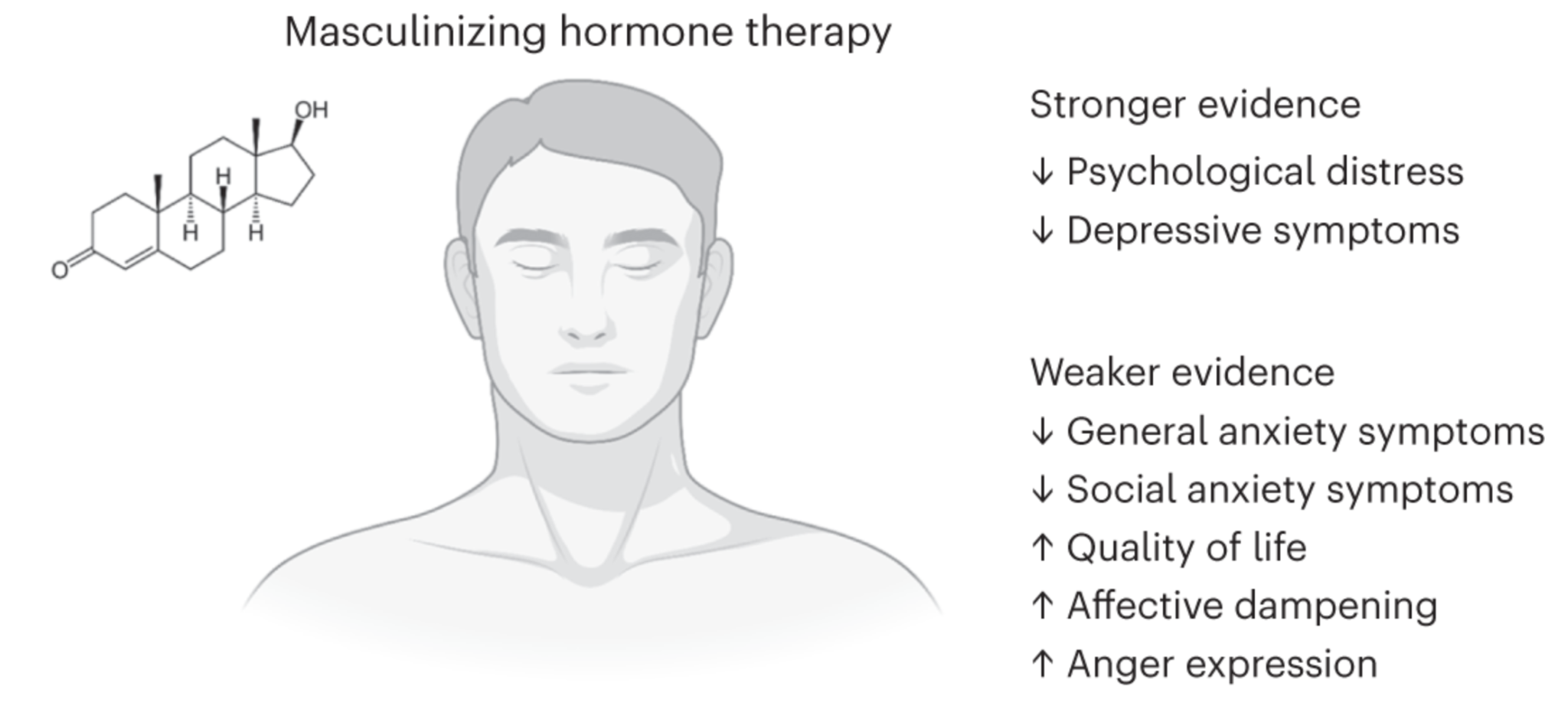 Doyle, Nat Hum Behav 2023
Coorte Amsterdam- Mortalidade em Pessoas Trans
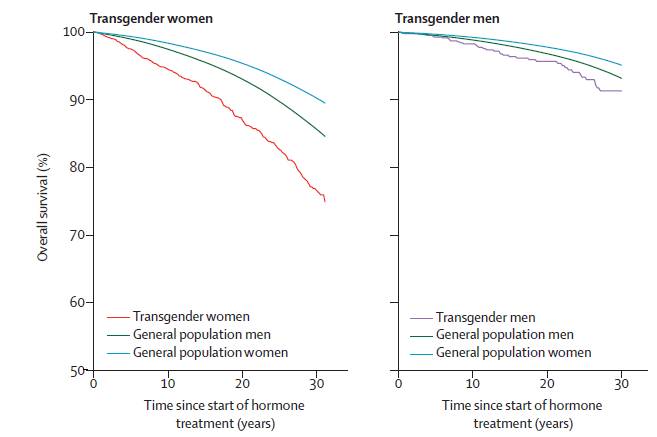 de Blok CJ, Lancet Diabetes Endocrinol. 2021
[Speaker Notes: Quanto mais tempo após a menopausa, menos E2-> maior risco CV
WHI- aumentou AVC e IAM

Cisgender-> photo 1-> more testosterone in female and less in male correlates with abdominal adiposity, obesity, etc

SOP- mais RI e sndme metab -> terapia anti-androgenica melhora resist insulinicca]
Coorte Amsterdam- Mortalidade em Pessoas Trans
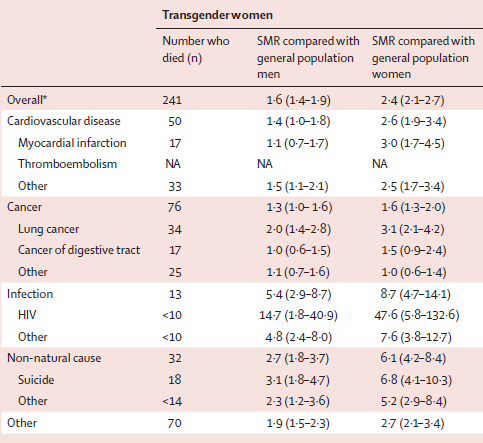 de Blok CJ, Lancet Diabetes Endocrinol. 2021
[Speaker Notes: Quanto mais tempo após a menopausa, menos E2-> maior risco CV
WHI- aumentou AVC e IAM

Cisgender-> photo 1-> more testosterone in female and less in male correlates with abdominal adiposity, obesity, etc

SOP- mais RI e sndme metab -> terapia anti-androgenica melhora resist insulinicca]
Coorte Amsterdam- Mortalidade em Pessoas Trans
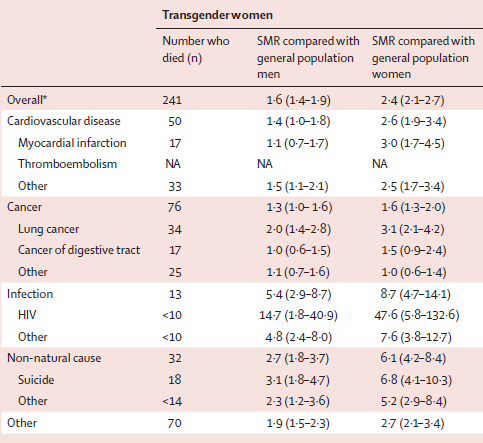 de Blok CJ, Lancet Diabetes Endocrinol. 2021
[Speaker Notes: Quanto mais tempo após a menopausa, menos E2-> maior risco CV
WHI- aumentou AVC e IAM

Cisgender-> photo 1-> more testosterone in female and less in male correlates with abdominal adiposity, obesity, etc

SOP- mais RI e sndme metab -> terapia anti-androgenica melhora resist insulinicca]
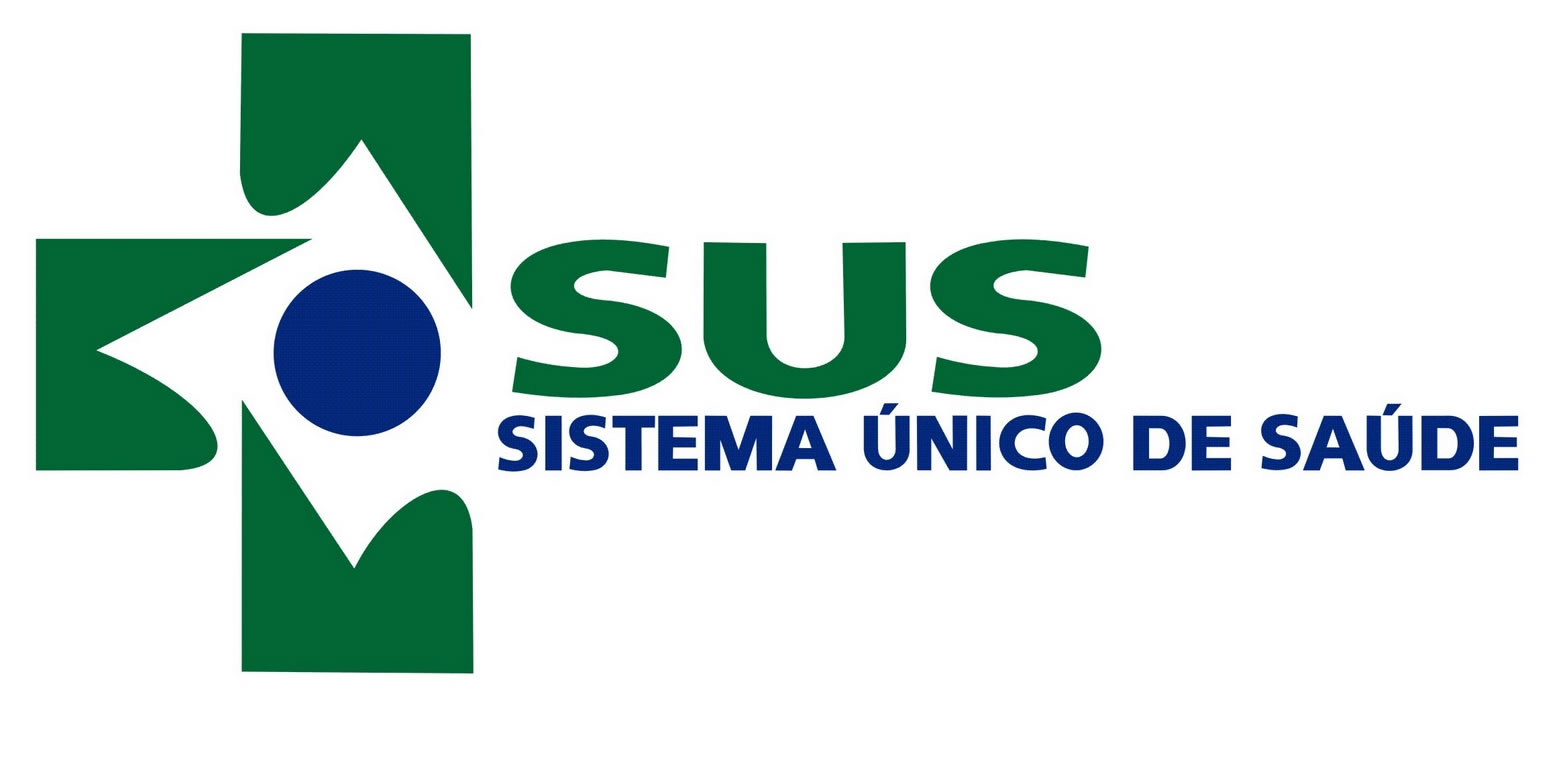